Reunir gente
«Hacia otras narrativas de las vejeces rurales». Cinco años del Congreso de Periodismo y Repoblación de Urriés
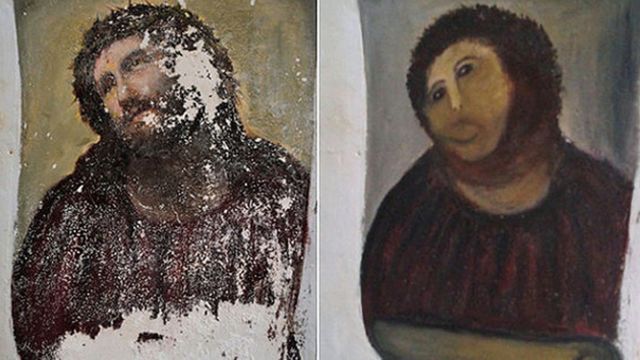 Ecce Homo de Borja
 2012
Primera entrada en la Wikipedia de «ecce homo»
El pueblo 
Misa, ignorancia, aislamiento, mujer y, sobre todo, vejez
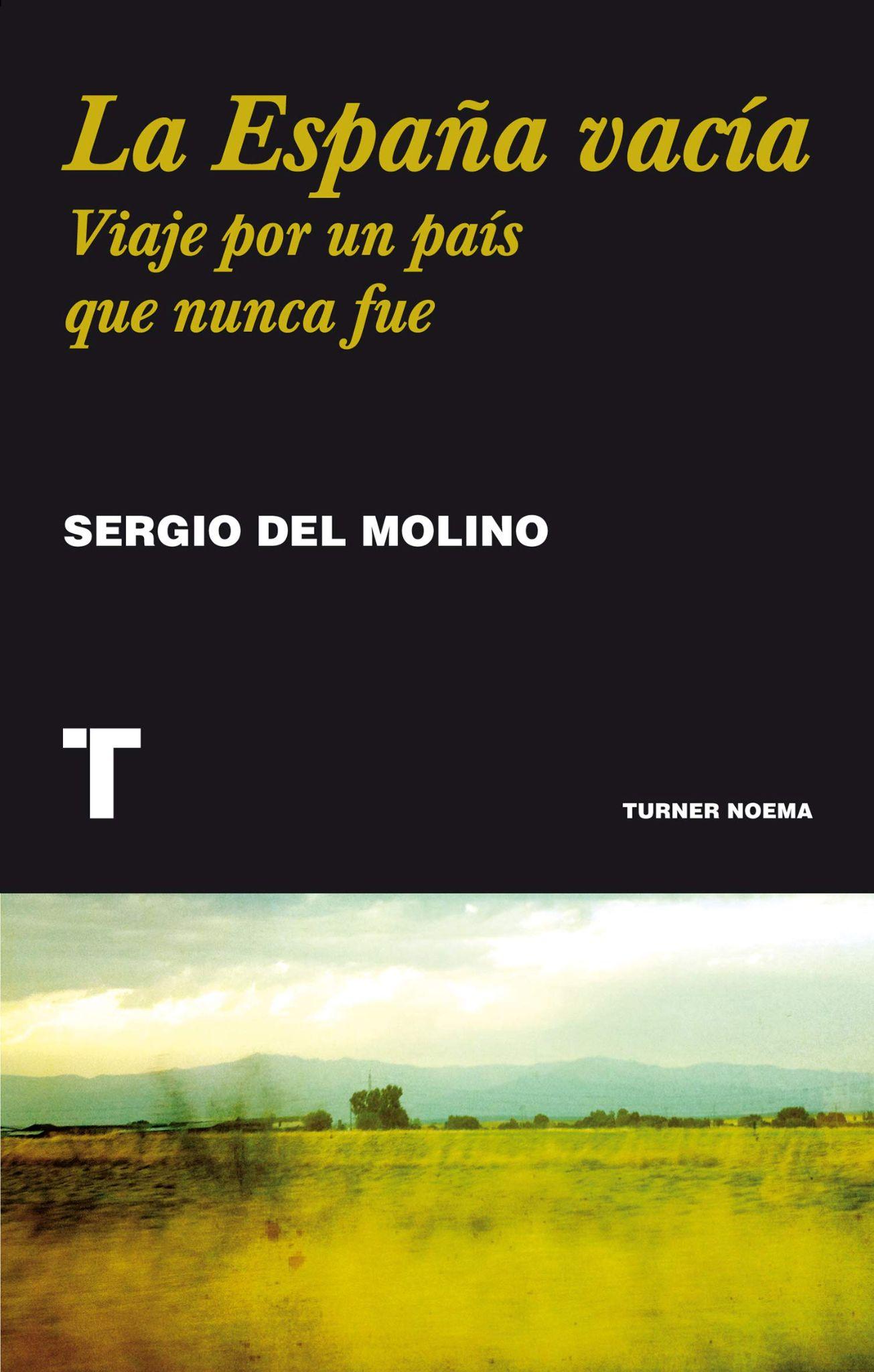 Sergio del Molino
 2016
Libro del año en El País, El Periódico, La Vanguardia y The New York Times en español.
Los pueblos 
Muerte
Reacción de los pueblos 
España vaciada, no vacía

Y aún viva desde el siglo XX
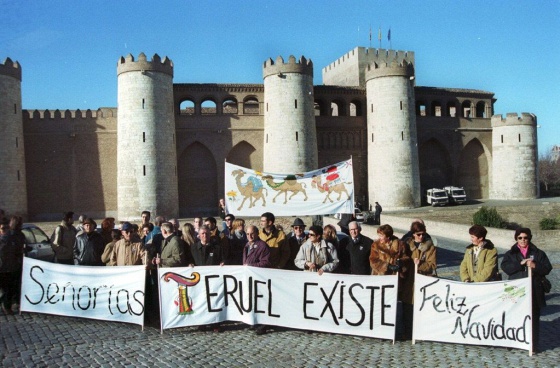 Periodismo despoblado 
Sin redacciones
Sin salarios
Online
Pueblos despoblados de periodistas
Sin corresponsales
Sin interés “global”
Urriés 
40 habitantes censados
Cinco villas Aragón
Región de la despoblación
Armando Soria, alcalde 
 «Armar»
«Reunir, hacer acopio de las condiciones de ánimo necesarias para lograr algún fin o resistir alguna contrariedad». 
Armarse DE valor, DE paciencia.
Armar un congreso para que el periodismo mejore los pueblos
Congreso de Periodismo y Repoblación de Urriés 
Sin gurús
Con periodistas
Con el pueblo
No ha sido un congreso. Ha sido una: 
Reunión
Libre
Sincera
Ha sido un retrato del periodismo rural 
Servicio público
Tenaz
Femenino
Ha conectado a periodistas 
Solos
Iguales
Pobres, pero sin objetivo negocio únicamente
Ha sido pueblo 
Porque no solo han participado periodistas, sino también vecinos
Ha sido pueblo 
Porque no distingues cuándo interviene una vecina o una periodista
Ha sido pueblo 
Porque no ha tratado la vejez como un tema aparte
Ha recuperado ciudadanía 
Del cabreo de 2018 al orgullo rural de 2022
Ha superado la edad 
Periodistas jóvenes informando a población mayor, sin que sea extraordinario
“Envejece en tu pueblo” 
“Vente a mi casa y no tendrás que hacer nada”
Cinco años difíciles 
Decadencia económica
Aislamiento
Frustración
Miedo
Urriés ha cuestionado el retrato oficial del pueblo 

«Ecce homo»
Urriés ha recuperado la función del periodismo 
Vecinas y vecinos, sin etiquetas. Sin targets
Periodismo de gente, en lugar de periodismo global de teletipos y redes
Periodismo implicado en su lugar, y no periodismo de multinacional
Periodismo de colaboración, frente al periodismo competitivo
Periodismo de participación, en lugar de gente opinando en Twitter
Periodismo de proyectos, en lugar de periodismo de eventos y negocios
«Reunir, hacer acopio de las condiciones de ánimo necesarias para lograr algún fin o resistir alguna contrariedad»
Hemos reunido a muchos pueblos 
en Urriés
Hemos reunido 
mucha ilusión en Urriés
Yo he renovado
mi ilusión por el periodismo
Tenemos un proyecto: crear una red con toda la gente de Urriés
Y un tema para 2023:Quizá el problema sea la España saturada
Gracias
davidremartinez@gmail.com